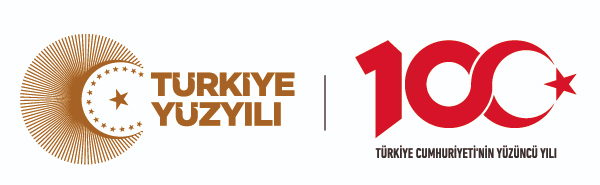 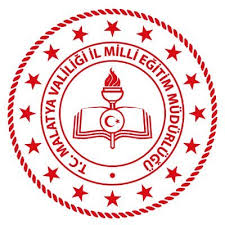 MALATYA İL MİLLİ EĞİTİM MÜDÜRLÜĞÜ
YEREL HEDEF
OTOKONTROL 
(ORTAOKUL VELİ SUNUSU)


2024-2025 EĞİTİM ÖĞRETİM YILI
Otokontrol(öz denetim )
Veli Bilgilendirme Sunumu
size göre çocuk nasıl OLMALIDIR? YA DA HAYALİNİZDEKİ ÇOCUK NASIL OLMALIDIR?
[Speaker Notes: SİZE GÖRE ÇOCUK NASIL OLMALIDIR? Soruları sorularak velilerin sürece dahil olması sağlanır.]
yetişkinliğin temellerinin atıldığı Yeni kabiliyetlerin geliştirilebildiği  Bireyin bağımsızlığını ve sosyal üretkenliğini kazandığı ortaokul-ergenlik- döneminde ‘otokontrol’
[Speaker Notes: Ergenlik dönemi özellikleri ve bu dönemde davranışların ilerde alışkanlığa dönüşmesine değinilir.]
Otokontrol nedir?
Otokontrol bilinçli olarak (kasıtlı olarak) yapılan kişinin davranışlarını, düşüncelerini, duygularını değiştirme ve düzenleme kapasitesidir (Baumeister, Vohs, Tice, 2007; Akt. Subaş, 2018).
Duygular düşüncelerden önce bedenimizde hissedilir.
Duygularımız
Duygu, bireyin ruh haliyle veya çevresel etkenlere bağlı olarak insan vücudunda ve özellikle de beyinde birçok etkiye sahip olan psikofizyolojik bir değişimdir.

Gerçek duygularımızın farkında olmak, yüksek sesle ifade edebilmek ve her duygumuz için verdiğimiz doğru ya da yanlış tepkileri belirlemek, sorunlarımızın çözümünde en büyük yardımcımız olacaktır.
8 temel duygu ve katmanları
Sevgi, güven, huzur, mutluluk olduğu kadar öfke, üzüntü, kaygı gibi DUYGULAR DA hayatımızın bir parçasıdır.
duygularla başa çıkma
Duygularınızı Kabul Edin
Sabırlı Olun
Duygularınızı İfade Edin
Olumlu İfadeler Kullanın
Nefes Egzersizleri
Kendinize Zaman Ayırın
Fiziksel Aktivite
[Speaker Notes: Başlıklarla ilgili açıklama yapılır.
1Duyguların insanların yaşadığı doğal birer deneyim olduğunu unutmayın.
2Her duygunun bir süreci vardır ve zamanla geçecektir.
3Duygularınızı içselleştirmek yerine, onları ifade etmekten çekinmeyin
4“Başaramam” gibi olumsuz ifadeler yerine, “Denemeye değer” gibi olumlu ifadelerle kendinizi motive edebilirsiniz.
5Derin nefes alarak rahatlayabilir ve olumsuz duyguların etkisini azaltabilirsiniz.
6Keyif aldığınız aktiviteler stresi azaltabilir ve olumsuz duyguların etkisini hafifletebilir.
7Fiziksel aktivite, endorfin salgısını artırarak olumlu duyguları teşvik edebilir.
Olumsuz duygularla başa çıkmakta zorlanıyorsanız, profesyonel yardım almayı düşünün.]
Bir örnek ‘ben dili’
Ben dili, kişinin kendisine ait olan duygu ve düşüncelerini ifade edebilmesine odaklanır.

Ben dili, her iki tarafa da duygu ve düşüncelerini ifade etmesi açısından alan yaratır.

Örneğin, “Ödevini hep erteliyorsun.” Oldukça suçlayıcı bir ifadedir.  Bunun yerine, “Ödevini geç saatlere kaldığında yeterince dinlenemiyorsun’’ tarzında bir cümle kullanılabilir.
örnekler
Çok kabasın.

Derslerine hiç çalışmıyorsun

Anlayışsız birisin.
Kaba davranman beni üzüyor.
Derslerine yeterince çalışmamana üzülüyorum.
Beni anlamadığın zaman üzülüyorum.
Zaman yönetimi
Zaman kullanımı insanın aynasıdır. 
Zamanı nelere harcadığına bakarak bir insanın önceliklerini, 
değerlerini, 
ilkelerini 
anlayabilirsiniz.

Doğan CÜCELOĞLU
Problem çözme becerileri
PROBLEM ÇÖZME BELLI BIR DURUM KARŞISINDA DÜŞÜNEBILME, NE YAPILACAĞINA VE NASIL YAPILACAĞINA KARAR VEREBILME, ELDEKI IMKANLARI KULLANABILME VE BU YOLLA ÇÖZÜME ULAŞMAKTIR.
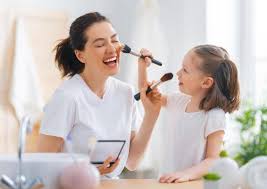 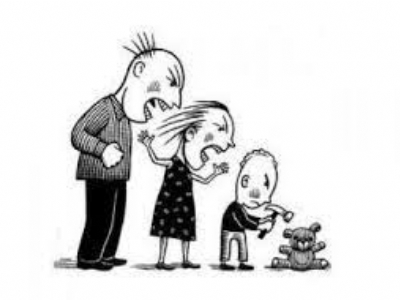 [Speaker Notes: Ailesi olarak Problem Çözüldüğünde çocuğumuzu desteklemeli, çözülmediğinde yeniden denemesi için yüreklendirmeliyiz.]
Güçlü yönlerini geliştirin
[Speaker Notes: Örnek olarak Mete GAZOZ ‘un sporcu kimlğinden  bahsedilir.]
-Mete Omuzlarını geliştirmek için 8 yaşına kadar yüzme kursuna gitti-koordinasyonuna katkı sağlamak için  basketbol oynadı. -görme ve dikkat yeteneğini geliştirmek için 1 yıl boyunca resim kursuna gitti,
[Speaker Notes: Mete, bu zamana kadar kendini gelişime adayarak zafere giden yolda emin adımlarla ilerledi.]
-göz ve el koordinasyonuna katkı sağlamak için ise 2 yıl boyunca piyano eğitimi aldı.	Mete, gelişmenin sonu olmadığını herkese gösterdi ve bunun neticesinde birbirinden değerli başarılara imza attı
sabırla dinlediğiniz  için teşekkür ederim.